Überschrift: Johann Wolfgang Goethe
Name:                                     Datum:
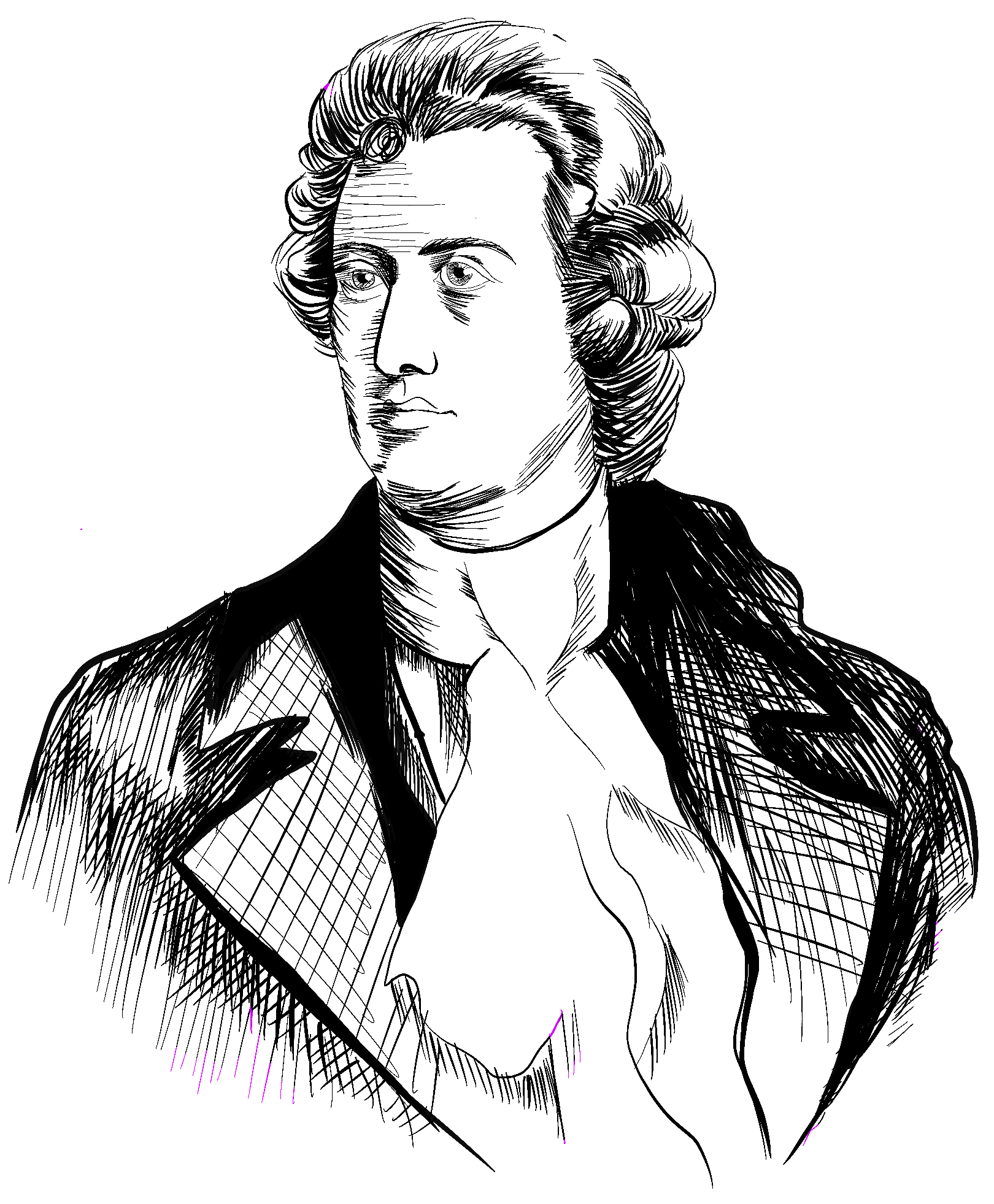 1
2
Prima! Schreibe nun einen Text zu deinem Schaubild.
Zitierhinweis: Muhn, L., Maier, A.-M., Vach, K. & Projektteam (2020): Johann Wolfgang  Goethe – Visualisierung. Verfügbar unter: https://www.ph-heidelberg.de/deutsch/forschung/verbundprojekt-durchgaengige-sprachfoerderung/kl-34-integrierte-sprachfoerderung.html
Überschrift: 
Name:                                     Datum:
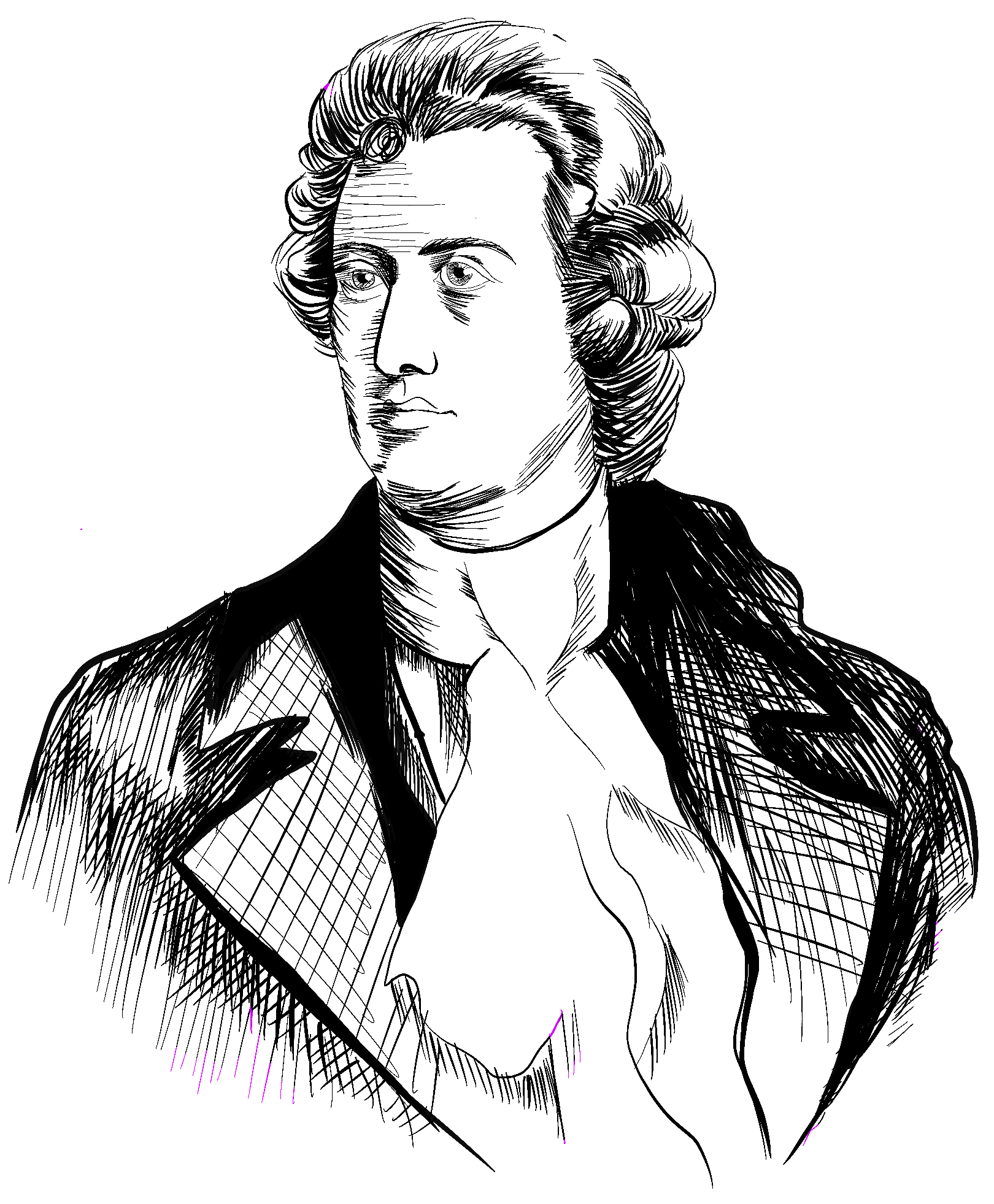 1
2
Prima! Schreibe nun einen Text zu deinem Schaubild.
Zitierhinweis: Muhn, L., Maier, A.-M., Vach, K. & Projektteam (2020): Johann Wolfgang  Goethe – Visualisierung. Verfügbar unter: https://www.ph-heidelberg.de/deutsch/forschung/verbundprojekt-durchgaengige-sprachfoerderung/kl-34-integrierte-sprachfoerderung.html